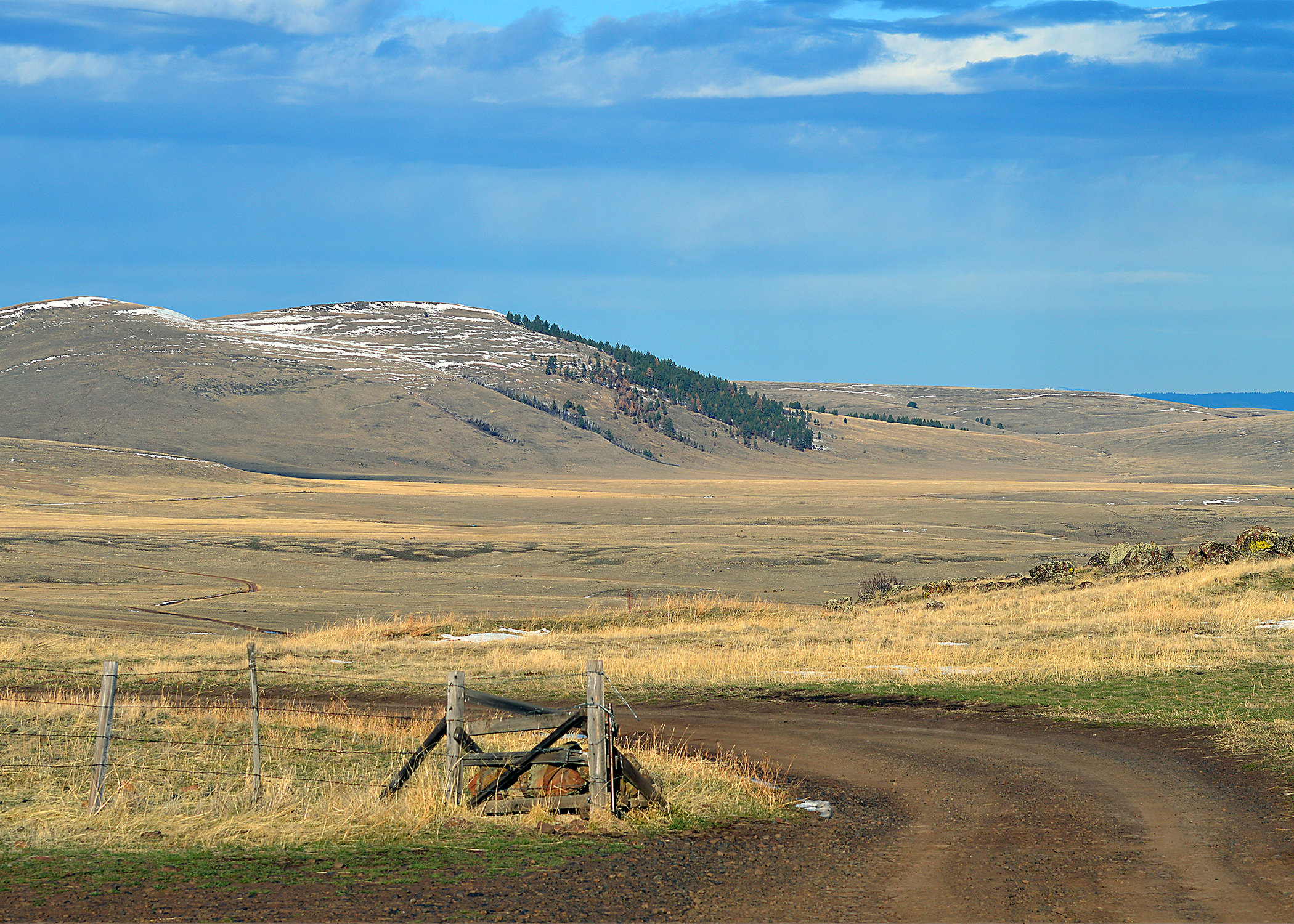 Natural & Working Lands Fund
Created in 2023 session (HB 3409)
$10M to support natural climate solutions 
Four eligible agencies (OWEB, ODFW, ODA, ODF)
Allocations made by Oregon Climate Action Commission
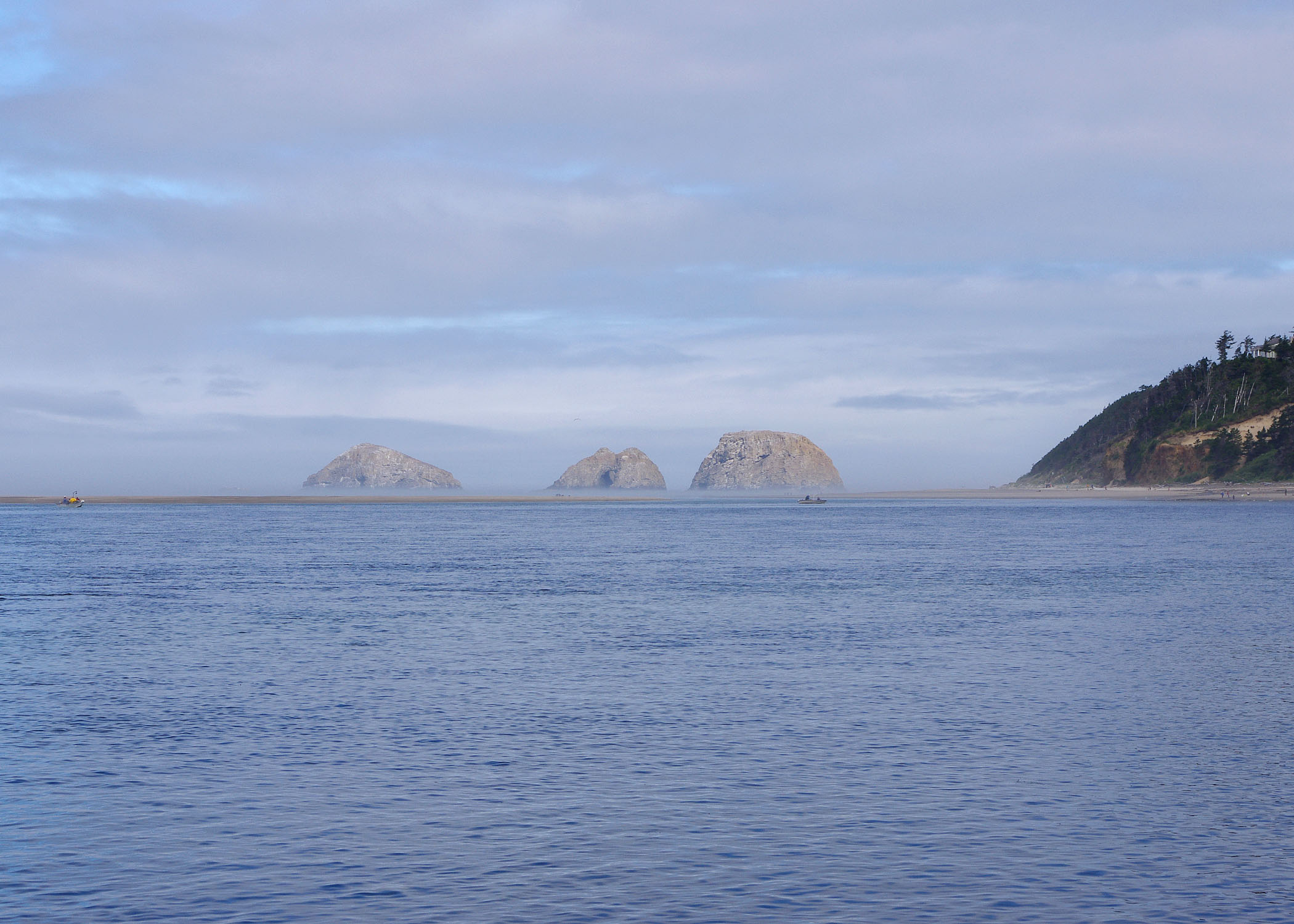 Oregon Association of Conservation Districts 
Annual Conference
October 15, 2024
[Speaker Notes: Thank you for opportunity
Talk about NWL funds designations across 4 state agencies and opportunities for Tribal engagement, specifically with ODA and OWEB]
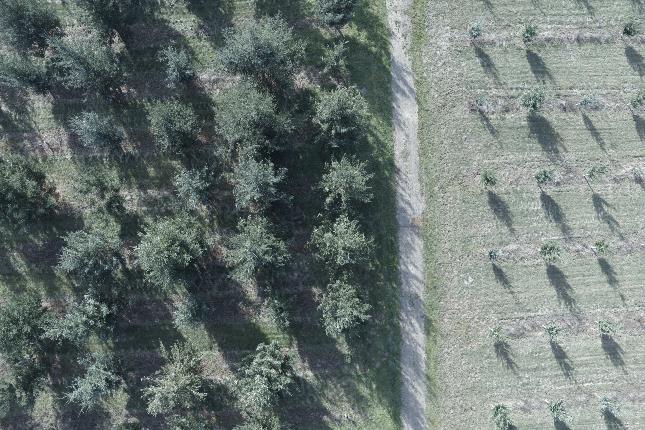 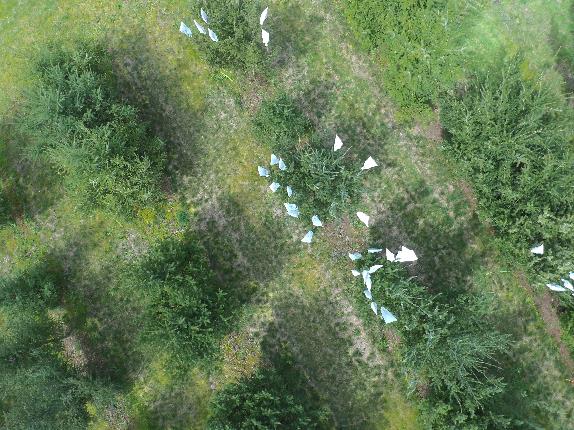 Purpose of the Funds
Advance natural climate solutions to sequester and store carbon
Provide incentives, technical assistance, and financial assistance
Leverage federal investments
Prioritize the use of existing programs
Remove barriers for tribes, environmental justice communities, landowners and land managers
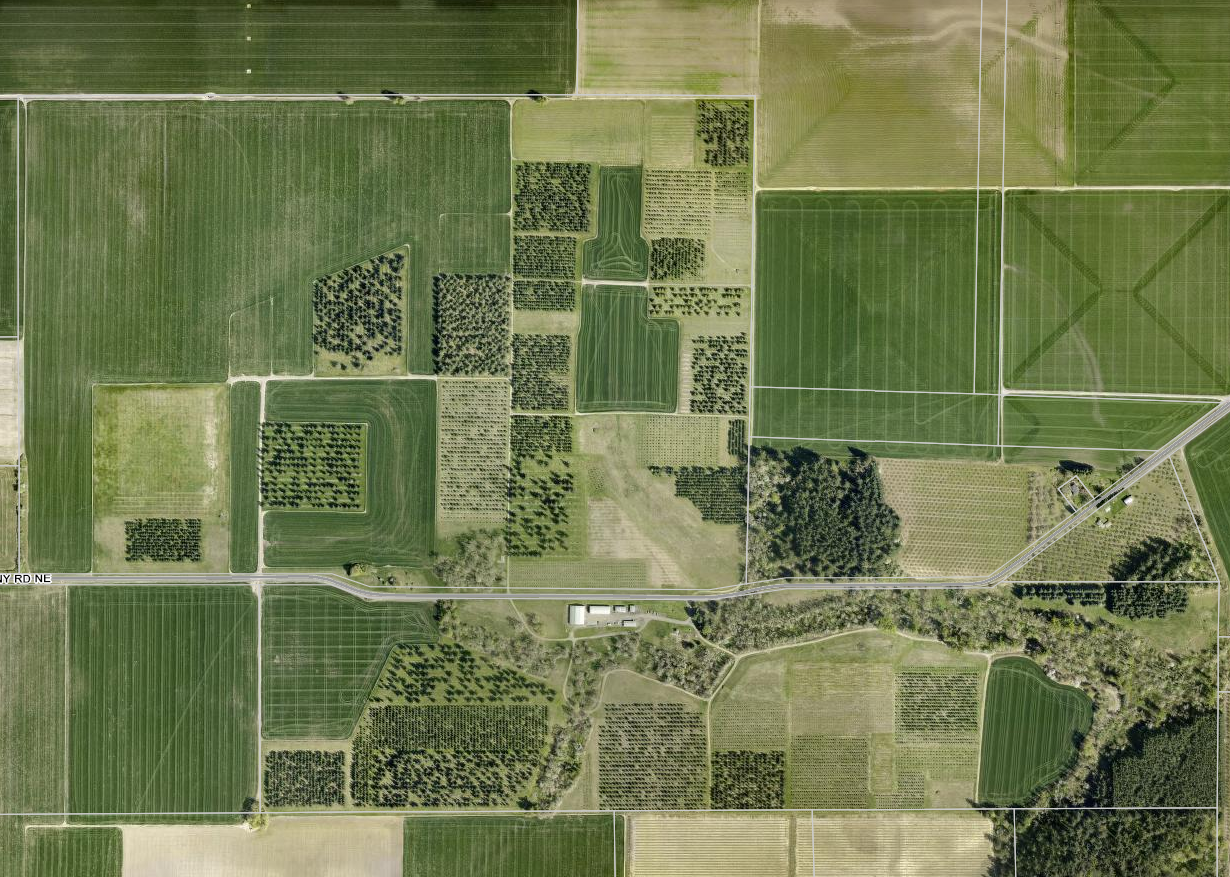 [Speaker Notes: Advance natural climate solutions
(a) Securing and leveraging federal and private investments in natural climate solutions
on natural and working lands;
(b) Prioritizing the use of existing programs;
(c) Ensuring equitable benefits of climate mitigation for environmental justice communities, landowners and land managers;
Removing barriers for Indian tribes, environmental justice communities, landowners and land managers to engage in natural climate solutions or access funding to support natural climate solutions;
Identifying resources to provide incentives to land managers interested in voluntarily adopting practices that optimize natural climate solutions;
Strengthening education, engagement and technical assistance efforts for land managers, Indian tribes and environmental justice communities;
Providing financial assistance for Indian tribes, local governments or nongovernmental organizations for the purpose of entering into voluntary transactions with willing landowners to acquire natural and working lands to enhance the local benefits of natural climate solutions;
Increasing and deploying natural climate solutions in and around our urban and built environment]
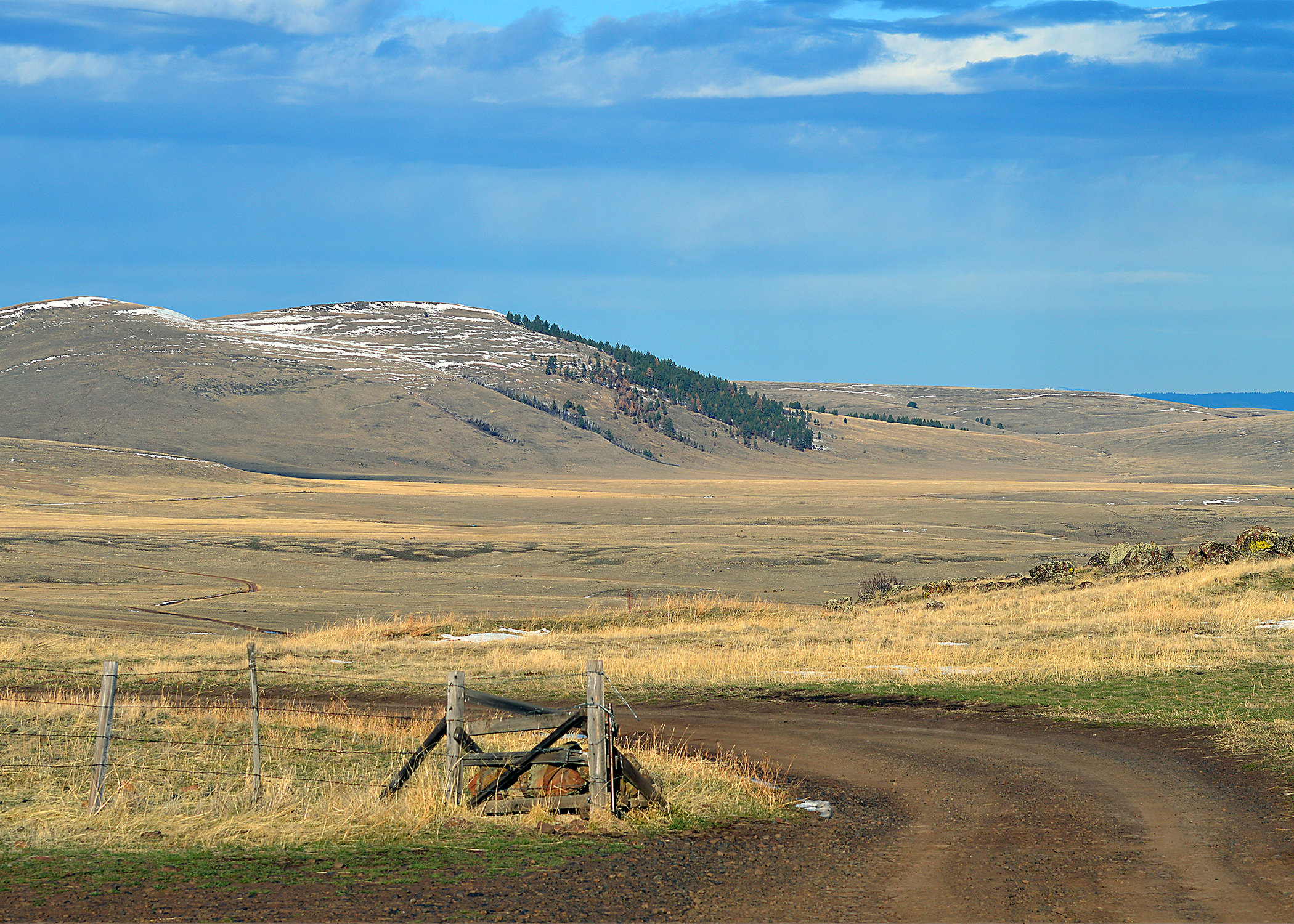 13 Investment Areas
[Speaker Notes: The proposal focused on investments that are ready to be made quickly to demonstrate the value and feasibility of these natural climate solutions. 

The proposal provides for natural climate solutions across a range of Oregon’s natural and working land sectors including blue carbon ecosystems, natural lands, rangelands, forestlands, and agricultural lands. 

Designed to leverage millions of dollars in federal funding, the package of investments advances natural climate solutions through incentives, technical assistance, and on-the-ground projects with a focus on accessibility and funding for tribes and environmental justice communities. 

The technical and direct financial assistance will help remove barriers for Indian tribes, environmental justice communities, landowners, and land managers to engage in natural climate solutions or access funding to support natural climate solutions.

13 investment areas:
 11 linked to/anticipated Federal Funds (BPA, NRCS Farm Bill, NOAA, USFWS, BLM, USFS) 


Background notes:
“Environmental justice community” has the meaning given that term in ORS 182.535.
(4) “Natural and working lands” means:
(a) Lands:
(A) Actively used by an agricultural owner or operator for an agricultural operation, including
but not limited to active engagement in farming or ranching;
(B) Producing forest products;
(C) Consisting of forests, woodlands, grasslands, sagebrush steppes, deserts, freshwater
and riparian systems, wetlands, coastal and estuarine areas or the submerged and
submersible lands within Oregon’s territorial sea and marine habitats associated with those
lands;
(D) That are privately owned and that are eligible for special assessment under ORS
chapter 308A;
(E) Used for recreational purposes, including, but not limited to, parks, trails, greenbelts
and other similar open space lands; or
(F) Consisting of trees, other vegetation and soils in urban and near-urban areas, including,
but not limited to, urban watersheds, street trees, park trees, residential trees and
riparian habitats; and
(b) Lands described in paragraph (a) of this subsection that are:
(A) Held in trust by the United States for the benefit of any of the nine federally recognized
Indian tribes in this state;
(B) Held in trust by the United States for the benefit of individual members of any of the
nine federally recognized Indian tribes in this state;
(C) Within the boundaries of the reservation of any of the nine federally recognized Indian
tribes in this state; or
(D) Otherwise owned or controlled by any of the nine federally recognized Indian tribes
in this state.]
ODF Summary
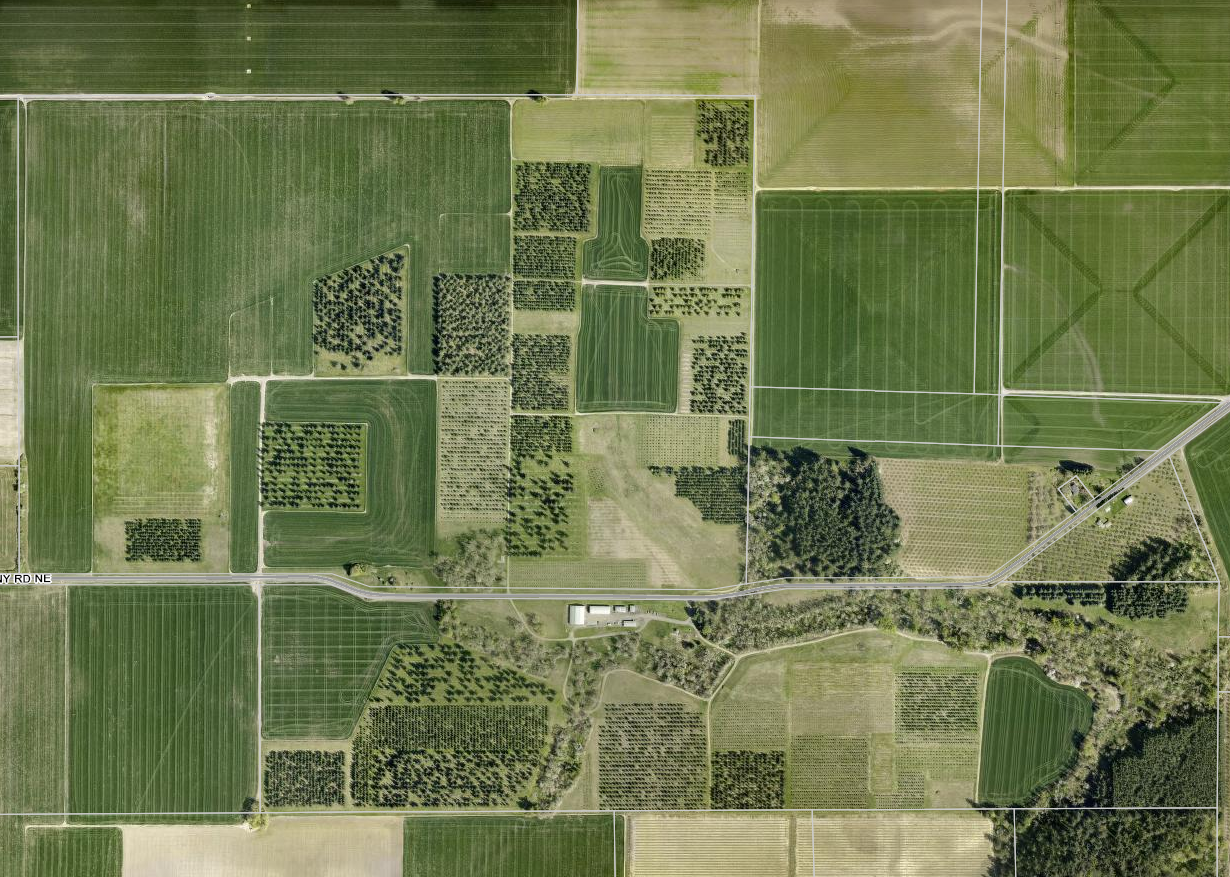 Implementation of Climate Change and Carbon Plan with focus on Climate-Smart Forestry
$1.5M - Small landowners and forest managers
$1M - Tribal forests and traditionally marginalized landowners
$750k - Build capacity for climate ready seed and seedlings at existing ODF facility
Increase adaptation of forests to ensure continual sequestration and maintain forests even with shifts in forest types.
[Speaker Notes: DANNY TO CONFIRM COMBINED SLIDE, ADD TALKING POINTS]
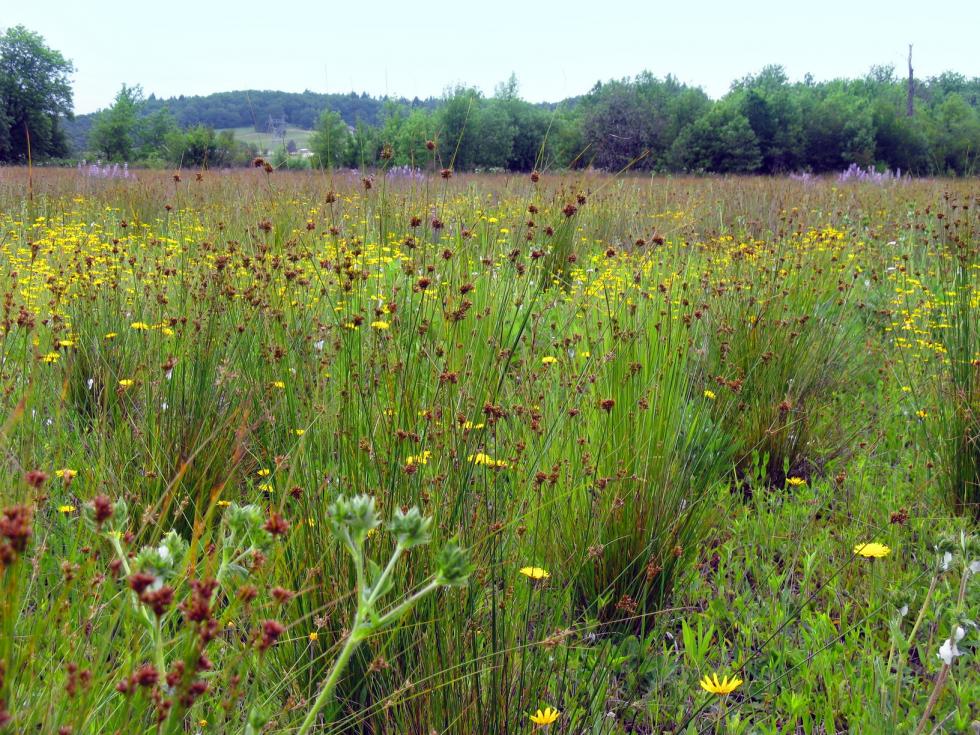 ODFW Summary
Co-benefits: working lands, carbon, fish & wildlife habitat

$3.04 million to diverse projects
Floodplain restoration - CTGR
Estuary restoration – Tillamook, Umpqua
Fire resilience in oak woodland - CTWS
Grassland Restoration – Wasco County
Natural Climate Solutions Biologists

Implementation underway
[Speaker Notes: ODFW received a little over $3 million in Natural & Working Lands Funds to implement a diverse set of projects that will generate co-benefits for fish and wildlife habitat, working lands resiliency, and carbon sequestration. 

The projects range geographically from coastal estuaries to Willamette Valley to Wasco County grasslands.

Two of ODFW’s projects involve pass-through funds to tribes, including the Confederated Tribes of the Grand Ronde for riparian floodplain restoration on their lands and to the Confederated Tribes of the Warm Springs for fire resiliency in oak woodlands on some of their lands.

Other projects involve climate resiliency and carbon sequestration activities on private working lands, with co-benefits for livestock operations and fish and wildlife habitat. 

All of the habitat projects are in early stages of implementation right now. 

ODFW also requested and received funding for some staff capacity to help with implementation of these projects and to pursue federal funding to further leverage projects on natural and working lands. Those positions are in the recruitment process.]
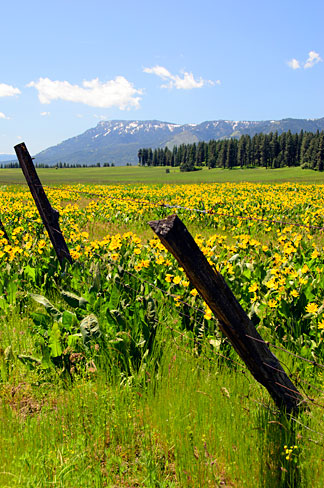 ODA Projects Summary
Two Projects Funded by N&WL

Rangeland Resilience/Invasive Annual Grass
$360,000
5 Year Project
Partnership with NRCS

Oregon Native Seed Strategy
$530,000
Existing effort
Builds on National Seed Strategy
[Speaker Notes: Funds proposed here will support Tribal participation in the ODA-led Oregon Native Seed Coalition (ONSC) working group, financial assistance for Tribal nurseries and/or native plant programs, and ODA staff for native seed scouting and collection of target species identified by the ONSC. Further funding will be sub-awarded for additional seed collection, seed cleaning, seed grower technical assistance, and farmer co-op development.

Supports numerous HB3409 priorities. (see agency pre-proposal)]
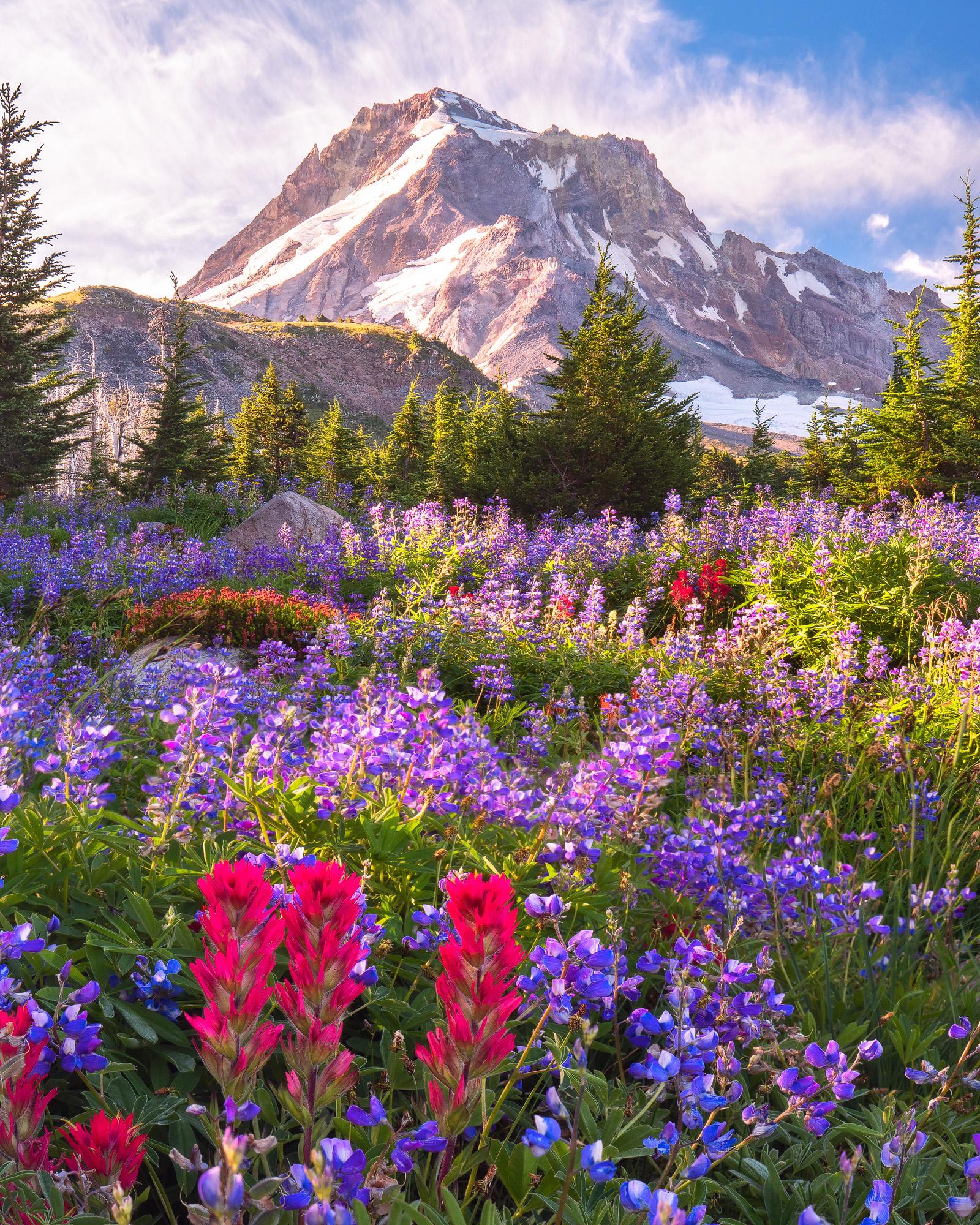 Oregon Native Seed Strategy
Ensures access to reliable supply of ecologically appropriate native seed collection, storage, and production

Native seedstock is critical to conservation and restoration of natural working lands and the ecosystem services they provide:
Carbon sinks
Resilience to climate change and wildfire
Habitat
$530k
All natural and working land types
Includes $100k in Tribal assistance/incentives
[Speaker Notes: Funds proposed here will support Tribal participation in the ODA-led Oregon Native Seed Coalition (ONSC) working group, financial assistance for Tribal nurseries and/or native plant programs, and ODA staff for native seed scouting and collection of target species identified by the ONSC. Further funding will be sub-awarded for additional seed collection, seed cleaning, seed grower technical assistance, and farmer co-op development.

Supports numerous HB3409 priorities. (see agency pre-proposal)]
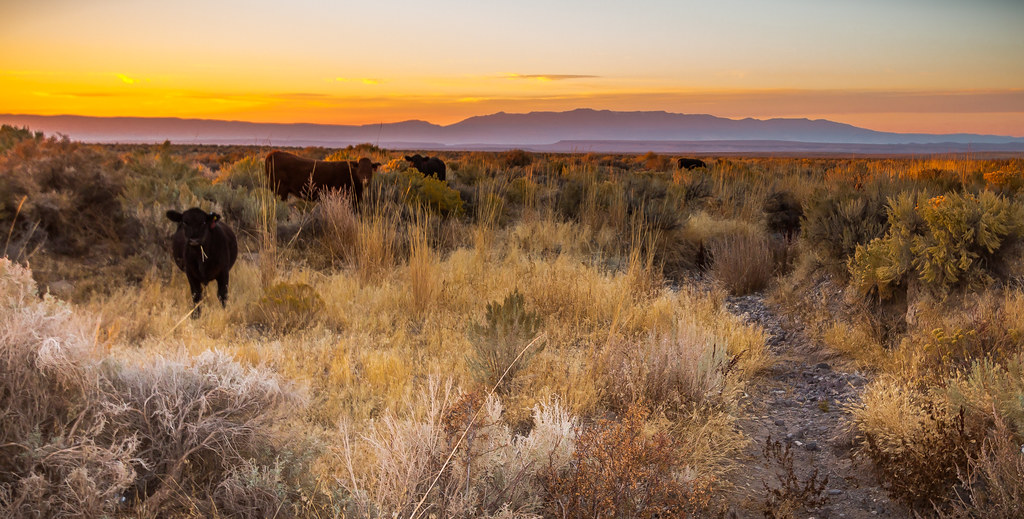 Invasive Annual Grasses
Technical assistance and regional coordination for range, ag, and forest resilience projects focused on invasive annual grasses

$360k, leverages minimum $1.7M+ FF

Healthy, functional rangelands are crucial to carbon sequestration, resilience to wildfires, and climate change
[Speaker Notes: TROY TO BRIEFLY TOUCH ON 

Doesn’t come with any money, so will not spend much time presenting on this. 

The effort will support coordination, collaboration, and outreach efforts to identify priority treatment areas and high value partnerships for invasive grass management and prioritize projects that align with the goals and objectives identified by the USDA Working Lands for Wildlife Initiative, USDA Grazing Lands Conservation Initiative, Western Weed Action Plan, Oregon Sagecon Partnership, and others aimed at protecting rangeland and forests from numerous threats like invasive annual grasses, fire and climate change.

Supports numerous HB3409 priorities.]
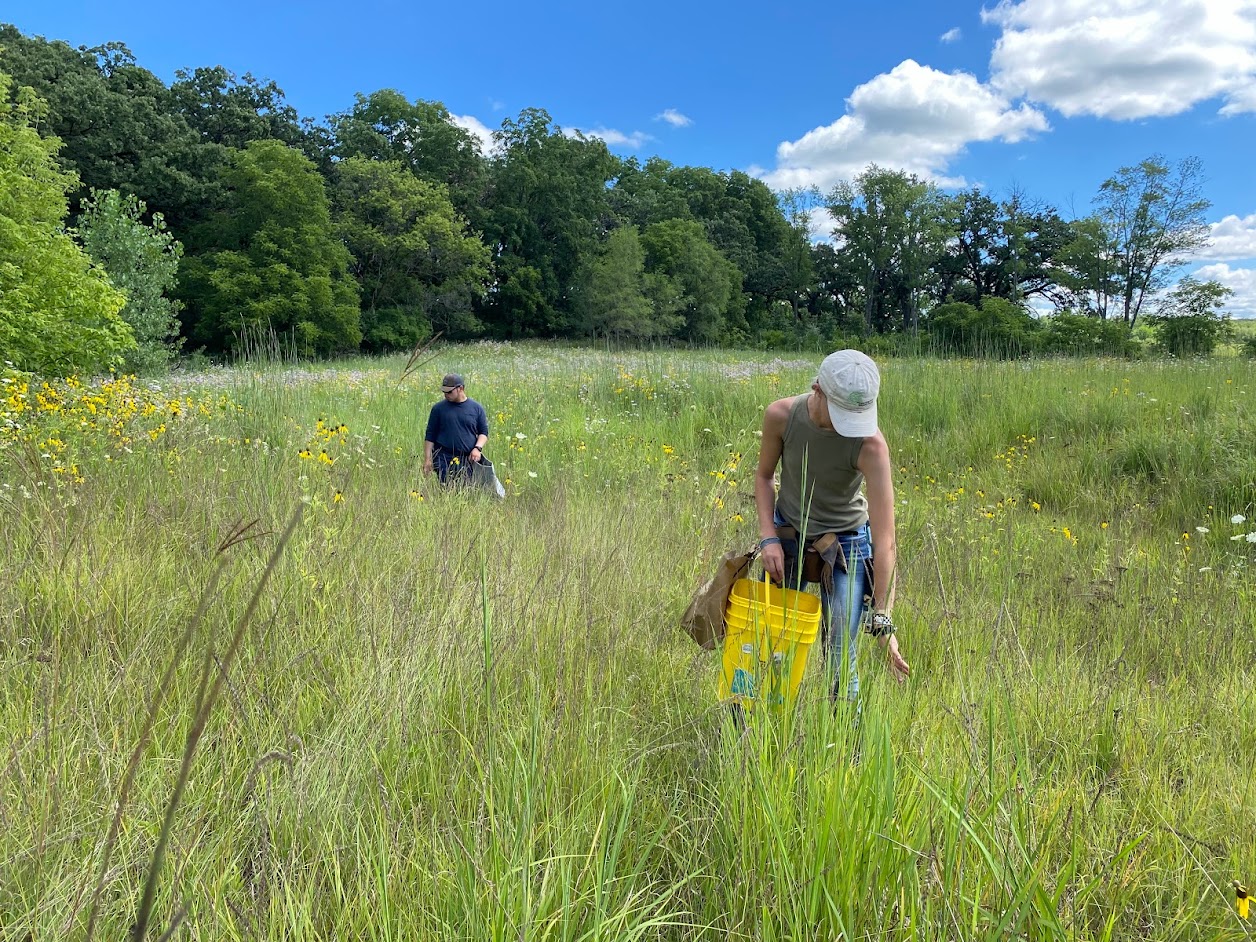 Seed Strategy Implementation
Collection and banking began in 2024
Continues in 2025
Workhorse and niche species

Awarded $230K through open RFP
Collection, storage and amplification
Development of Native Seed Co-Ops

Final review/publishing in early 2025
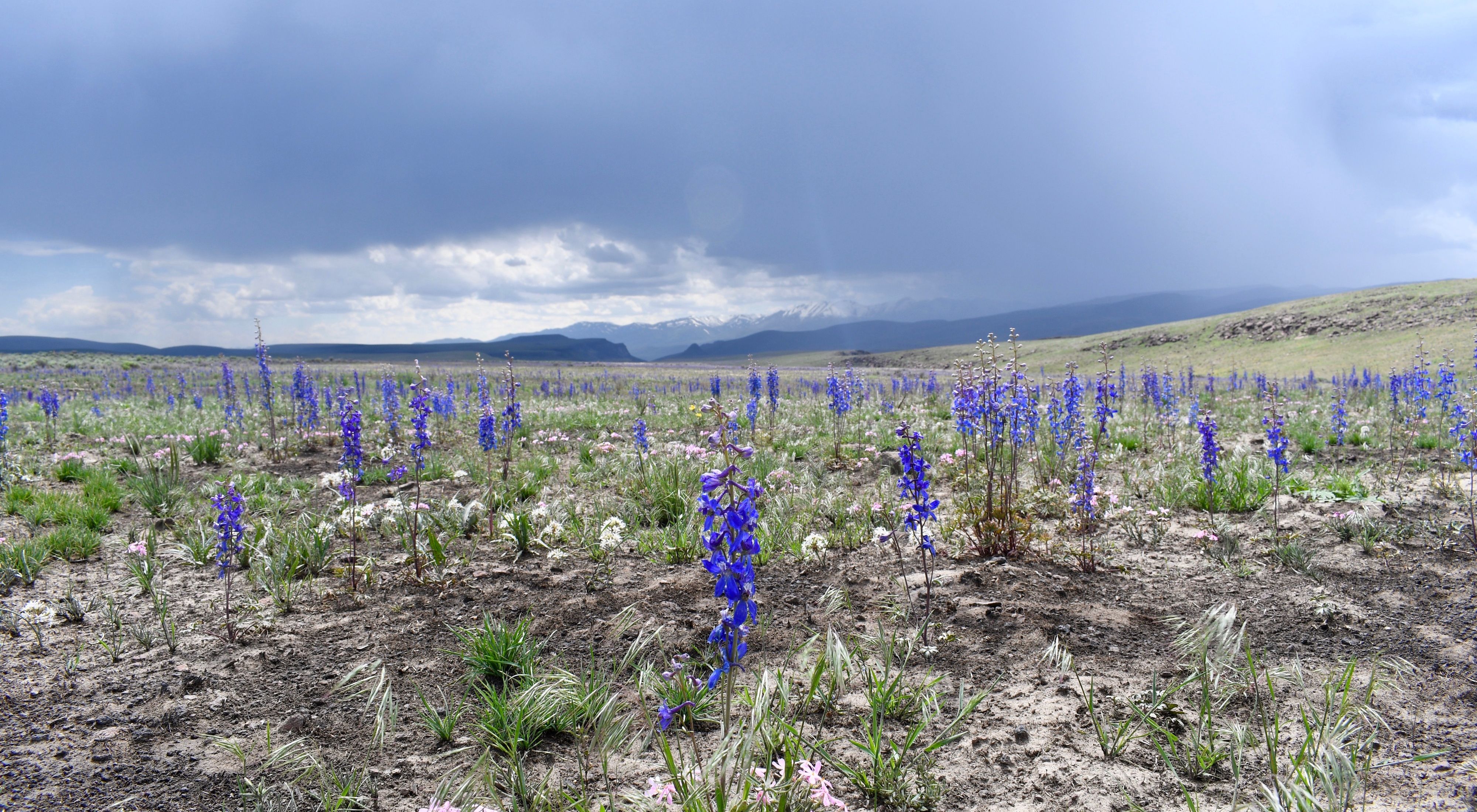 Opportunities for SWCD’s
Native Seed Co-Ops
Producer outreach
Shared resources

Connect producers to programs/funding
Underserved sector
Risk mitigation
Market development

We want to hear your ideas
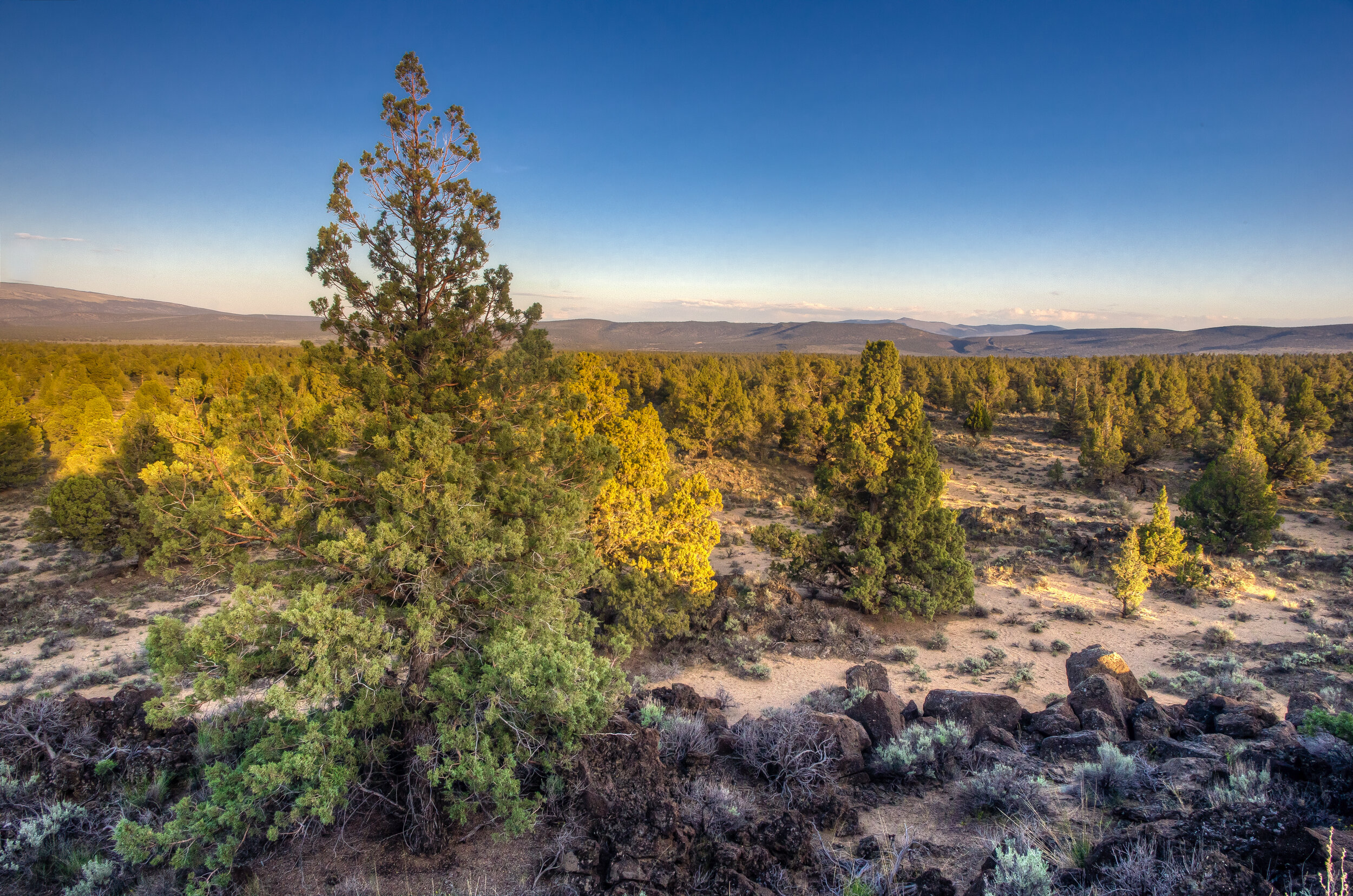 IAG Implementation
Recruitment for Rangeland Health Specialist
Interviews are underway
Hiring in November
Second specialist recruitment in 2025

Broad scope of work over 5 years
20-year goals
10-year action plan
Priority geographies
For many reasons
[Speaker Notes: TROY TO BRIEFLY TOUCH ON 

Doesn’t come with any money, so will not spend much time presenting on this. 

The effort will support coordination, collaboration, and outreach efforts to identify priority treatment areas and high value partnerships for invasive grass management and prioritize projects that align with the goals and objectives identified by the USDA Working Lands for Wildlife Initiative, USDA Grazing Lands Conservation Initiative, Western Weed Action Plan, Oregon Sagecon Partnership, and others aimed at protecting rangeland and forests from numerous threats like invasive annual grasses, fire and climate change.

Supports numerous HB3409 priorities.]
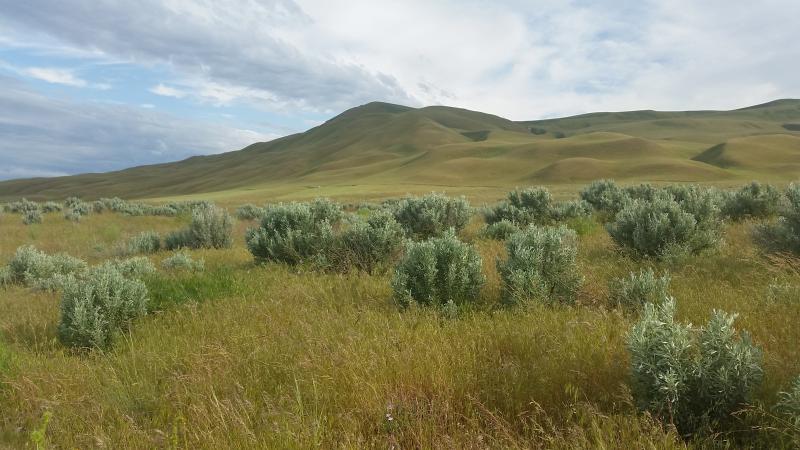 Rangeland Health Specialists
Liaison between landowners and agencies
SWCD’s
NRCS
USFS, BLM, etc.

Agency lead, SME

Technical Assistance

Planning and Coordination
[Speaker Notes: TROY TO BRIEFLY TOUCH ON 

Doesn’t come with any money, so will not spend much time presenting on this. 

The effort will support coordination, collaboration, and outreach efforts to identify priority treatment areas and high value partnerships for invasive grass management and prioritize projects that align with the goals and objectives identified by the USDA Working Lands for Wildlife Initiative, USDA Grazing Lands Conservation Initiative, Western Weed Action Plan, Oregon Sagecon Partnership, and others aimed at protecting rangeland and forests from numerous threats like invasive annual grasses, fire and climate change.

Supports numerous HB3409 priorities.]
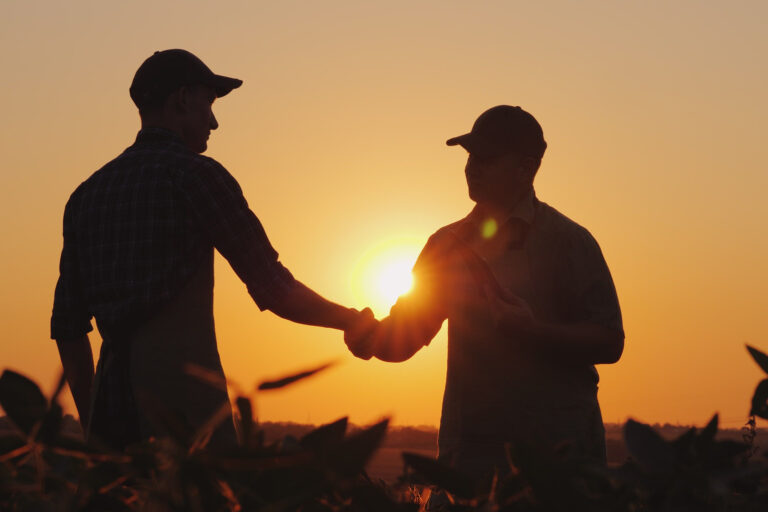 SWCD Opportunities
Capacity through the RHS
Landowner/manager outreach
Initiative implementation
Consultation
Project development/implementation
Funding opportunities
Pilot programs

Let’s talk about it!
[Speaker Notes: TROY TO BRIEFLY TOUCH ON 

Doesn’t come with any money, so will not spend much time presenting on this. 

The effort will support coordination, collaboration, and outreach efforts to identify priority treatment areas and high value partnerships for invasive grass management and prioritize projects that align with the goals and objectives identified by the USDA Working Lands for Wildlife Initiative, USDA Grazing Lands Conservation Initiative, Western Weed Action Plan, Oregon Sagecon Partnership, and others aimed at protecting rangeland and forests from numerous threats like invasive annual grasses, fire and climate change.

Supports numerous HB3409 priorities.]
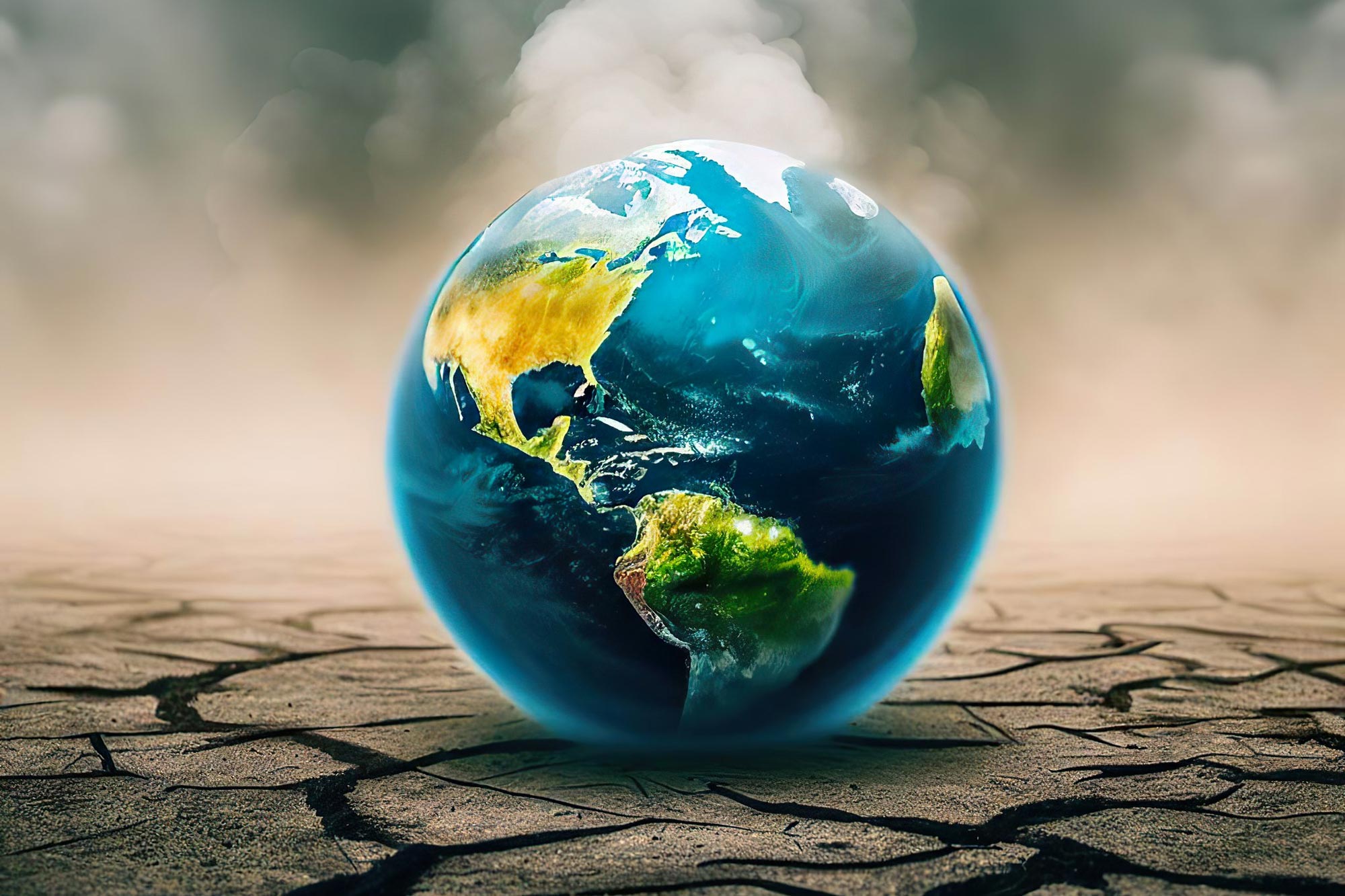 Learning Experience....
Climate Change & Resilience
BIG, BIG picture
Long range outcomes
Short term measurables are difficult
How do we advocate continued investment?

This work is new for all of us

Learning as we go

Communication and collaboration is key
[Speaker Notes: TROY TO BRIEFLY TOUCH ON 

Doesn’t come with any money, so will not spend much time presenting on this. 

The effort will support coordination, collaboration, and outreach efforts to identify priority treatment areas and high value partnerships for invasive grass management and prioritize projects that align with the goals and objectives identified by the USDA Working Lands for Wildlife Initiative, USDA Grazing Lands Conservation Initiative, Western Weed Action Plan, Oregon Sagecon Partnership, and others aimed at protecting rangeland and forests from numerous threats like invasive annual grasses, fire and climate change.

Supports numerous HB3409 priorities.]
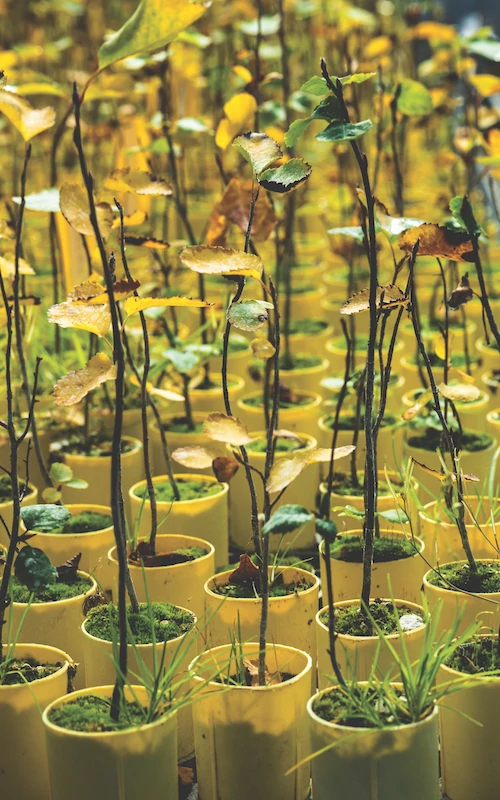 OWEB Implementation
Consultation process underway, with survey completed and listening sessions
Grant offerings open January-April, with awards made in June
Practices include climate-smart farming practices
Designed to complement NRCS funding opportunities
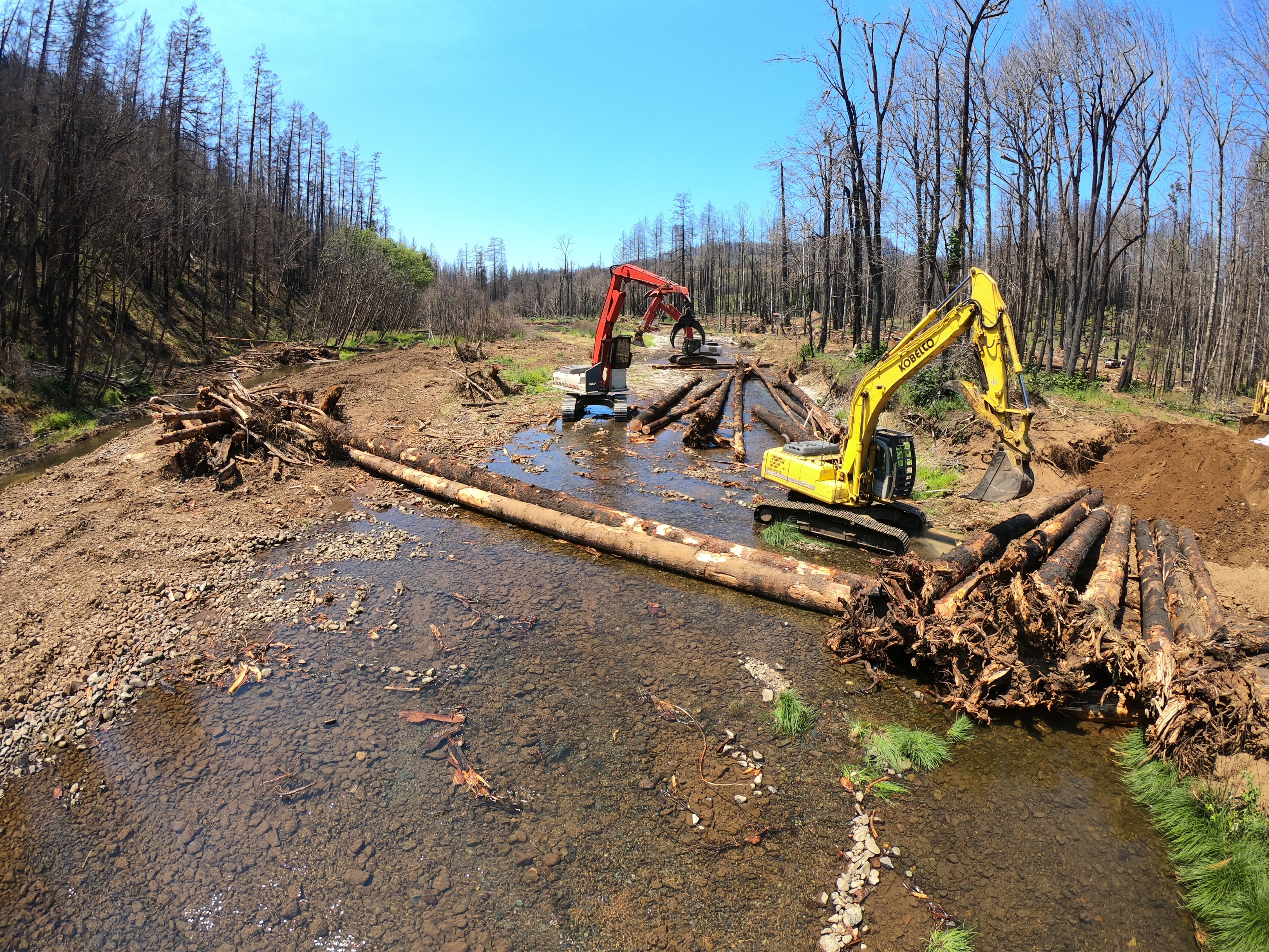 OWEB – Open Solicitation
$1.5M for restoration/technical assistance grants
Practices that support natural climate solutions (i.e. improved forest management, restore deep rooted perennial grasses, etc.)
Support social and economic co-benefits for Tribes and environmental justice communities 
Will apply existing rules for both programs
Restoration Grant: Rock Creek in post-Archie Creek Fire area. Credit: Partnership for the Umpqua Rivers, Jeff McEnroe.
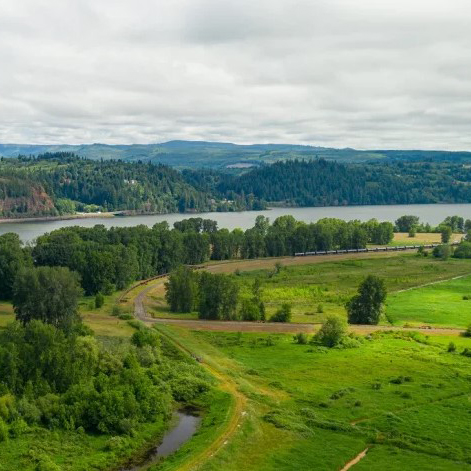 OWEB – OAHP
INSERT PHOTO HERE THAT IS RELEVANT TO PROJECT DESCRIPTION

Max of 2 slides per agency
$750,000 for technical assistance to develop conservation management plans and implement them through payment for practices 
Practices include climate-smart farming practices like cover crops, nutrient management, and riparian buffer areas 
Priority given to activities administered or proposed by an environmental justice community or Tribe
OAHP Grantee: Seely Farm, Clatskanie.
Credit: Oregon Agricultural Trust.
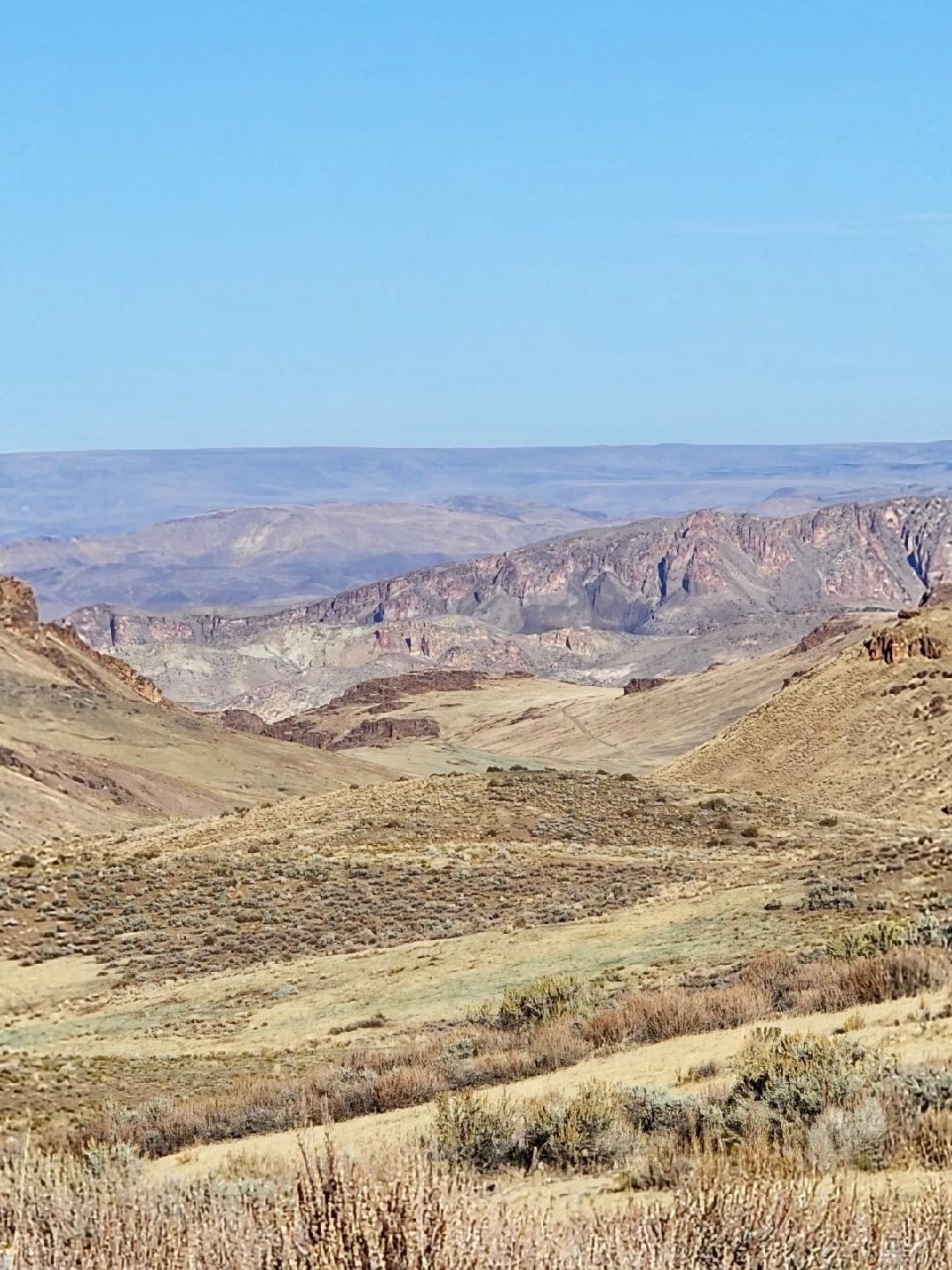 Contact Info
Troy Abercrombie
Oregon Dept. of Agriculture
Native Plant Conservation & Noxious Weed Control
troy.abercrombie@oda.oregon.gov 
503-983-4065

Alexa Schmidt
Oregon Watershed Enhancement Board
Water and Climate Coordinator
alexa.m.schmidt@oweb.Oregon.gov 
971-718-4904